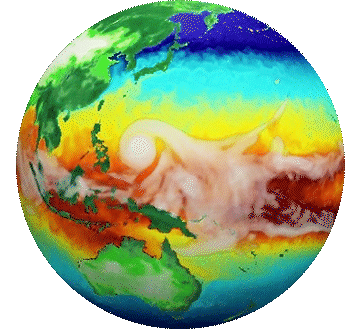 3
4
5